Avería de Maquinaría de Construcción y Obra Civil Sencilla
Avería de Maquinaria de Construcción y Obra Civil Sencilla
2
Avería de Maquinaria de Construcción y Obra Civil Sencilla
3
Errores de manejo, impericia, negligencia y actos malintencionados (personal propio o de terceros).
Incendio, explosión (originados por causas externas), impacto directo del rayo y extinción de incendios.
Robo o expoliación.
Caída, vuelco, impacto, colisión o descarrilamiento.
Hundimiento del terreno, caída de rocas, deslizamiento o corrimiento de tierras.
Tempestad, granizo, avenida e inundación, nieve, helada, deshielo, y otras causas análogas de la naturaleza (siempre que no tenga aplicación sobre ellos la cobertura del Consorcio de Compensación de Seguros).
Cualquier otra causa accidental, súbita e imprevista, de procedencia externa al propio uso y funcionamiento de la máquina asegurada, no excluida expresamente.
INCENDIO, POR CUALQUIER CAUSA.
Avería de Maquinaria de Construcción y Obra Civil Sencilla
4
La acción directa de la energía eléctrica como resultado de sobretensión, sobreintensidad, cortocircuitos, autocalentamientos, arcos voltaicos y otros efectos similares; así como las perturbaciones eléctricas producidas por la caída del rayo.
Errores de diseño, cálculo o montaje, defectos de fundición de material, de construcción, de mano de obra y de empleo de materiales defectuosos.
Falta de agua en calderas y otros aparatos productores de vapor.
Fuerza centrífuga, pero solamente los daños sufridos por desgarramiento en la máquina misma.
Caídas, impacto, colisión, así como obstrucción y entrada de cuerpos extraños.
Defectos de engrase, aflojamiento de piezas, y autocalentamiento.
Fallos en los dispositivos de regulación, medición, control, y seguridad.
Cualquier otra causa inherente al propio funcionamiento de la máquina, no excluida expresamente.
Avería de Maquinaria de Construcción y Obra Civil Sencilla
5
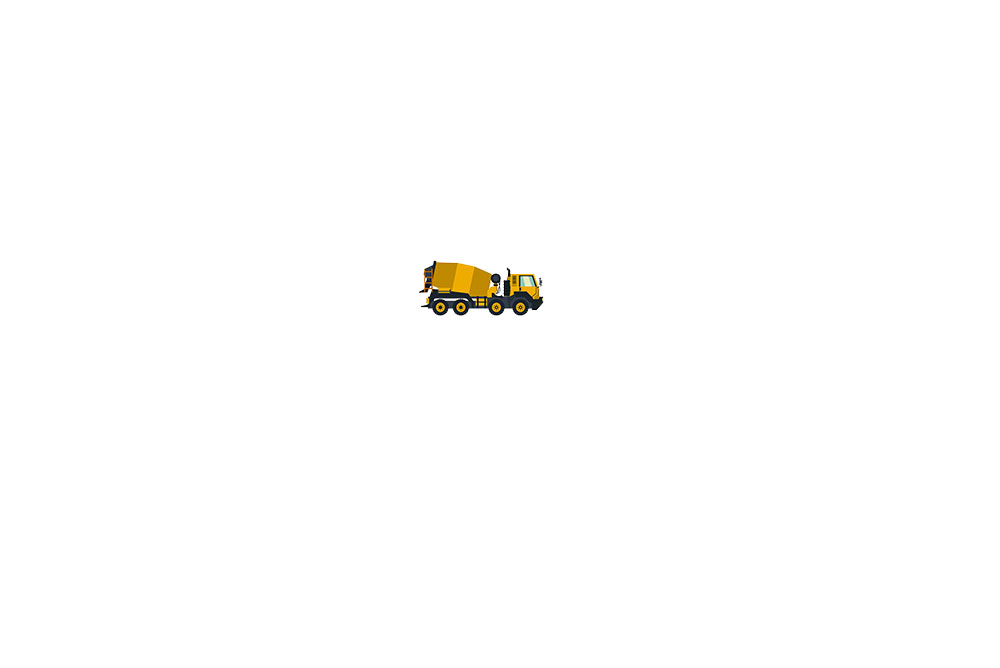 Avería de Maquinaria de Construcción y Obra Civil Sencilla
6
1. Avería de Maquinaria de Construcción: argumentario
COMPAÑÍA ESPECIALIZADA
3 AÑOS A VALOR DE NUEVO
FLEXIBILIDAD EN FRANQUICIAS
COBERTURAS AMPLIAS Y FLEXIBILIDAD PARA ADAPTARLO A NECESIDADES CLIENTE
Daños en reposo o trabajando
Carga y descarga
Transporte sobre propio eje
Montaje y desmontaje, operaciones limpieza.
NO ES NECESARIO CONTRATO MANTENIMIENTO EN VIGOR
NO EXCLUSION POR ANTIGÜEDAD DE MAQUINAS
POLIZAS ANUALES O TEMPORALES
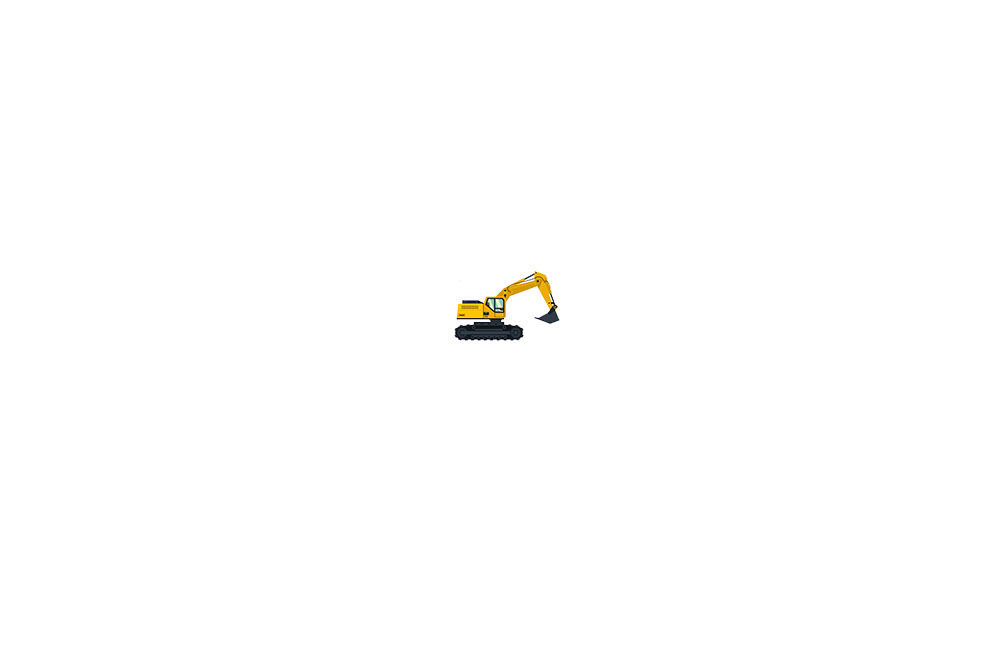 Avería de Maquinaria de Construcción y Obra Civil Sencilla
7
VIDEO DE SINIESTROS AMC DE ESECON.
Avería de Maquinaria de Construcción y Obra Civil Sencilla
8
Avería de Maquinaria de Construcción y Obra Civil Sencilla
9
¿Qué es el seguro de Construcción de obra sencilla urbana?
Obras civiles más habituales y recurrentes en el entorno urbano caracterizadas por su sencillez y su corta duración.

Se tiene la posibilidad de contratar bajo la modalidad de póliza abierta anual renovable, un seguro donde podrá incluir de manera rápida y sencilla las actuaciones que vaya desarrollando bajo un ámbito de obra definido y a las mejores condiciones. 

Se ha tenido en cuenta circunstancias tales como múltiples emplazamientos dentro de un mismo contrato de obra o la extensión de la garantía a los bienes preexistentes.

¿Qué se entiende por obra sencilla urbana?
Obra sencilla urbana es toda aquella obra civil dentro del entorno del núcleo urbano ya existente, fundamentalmente destinada a mantener infraestructuras o remodelarlas, tales como pavimentos de aceras, tendido de pequeñas conducciones en zanjas poco profundas, regeneración de viales o construcción de glorietas.

Este tipo de intervenciones deberán además contar con una duración de no más de 6 meses y un presupuesto por obra inferior a 300.000 € (P.E.C. sin IVA) para poder beneficiarse de estas condiciones de contratación.
Avería de Maquinaria de Construcción y Obra Civil Sencilla
10
Se pueden asegurar las obras sin necesidad de requerir la documentación técnica que habitualmente se demanda, reduciendo la gestión y el plazo de respuesta al máximo desde que el Tomador traslada la solicitud hasta la confirmación de cobertura. 

Para obtener la cobertura, basta con cumplimentar el anexo de inclusión con los datos básicos de la obra mediante el cual emitiremos póliza y recibo de cada intervención.
El asegurado ya conoce los costes con antelación
Fidelización entre compañía y cliente
Avería de Maquinaria de Construcción y Obra Civil Sencilla
11
La cobertura del seguro de obra sencilla urbana cubre cualquier daño a la construcción, salvo lo expresamente excluido, durante el transcurso de los trabajos y siempre que estos daños o pérdidas sean consecuencia directa de una causa accidental e imprevisible.

En el caso del seguro de obra sencilla urbana, existen dos modalidades de contratación: Básica, en la medida que se requiera un nivel de cobertura estandarizado por este tipo de actuaciones o Ampliada incorporando a la anterior nuevas garantías que permitan al Asegurado estar cubierto ante todo tipo de circunstancias.
Avería de Maquinaria de Construcción y Obra Civil Sencilla
12
Garantías en modalidad básica
Daños a la obra (Robo, incendio, naturaleza y consecuencias del error)
Gastos de extinción y salvamento
Gastos de desescombro y/o demolición
Gastos por horas extraordinarias
Mantenimiento amplio.
Huelga, motín y conmoción civil
Cobertura automática
Medidas Autoridades Públicas
Bienes preexistentes(sin afectar estructura) (primer riesgo).....  (Infraestructura existente, excluyendo conducciones subterráneas pertenecientes a las empresas de servicios generales (gas, agua, electricidad, telefonía)
Avería de Maquinaria de Construcción y Obra Civil Sencilla
13
Garantías en modalidad ampliada
Además de las garantías incluidas en la opción Básica, se incorporan:
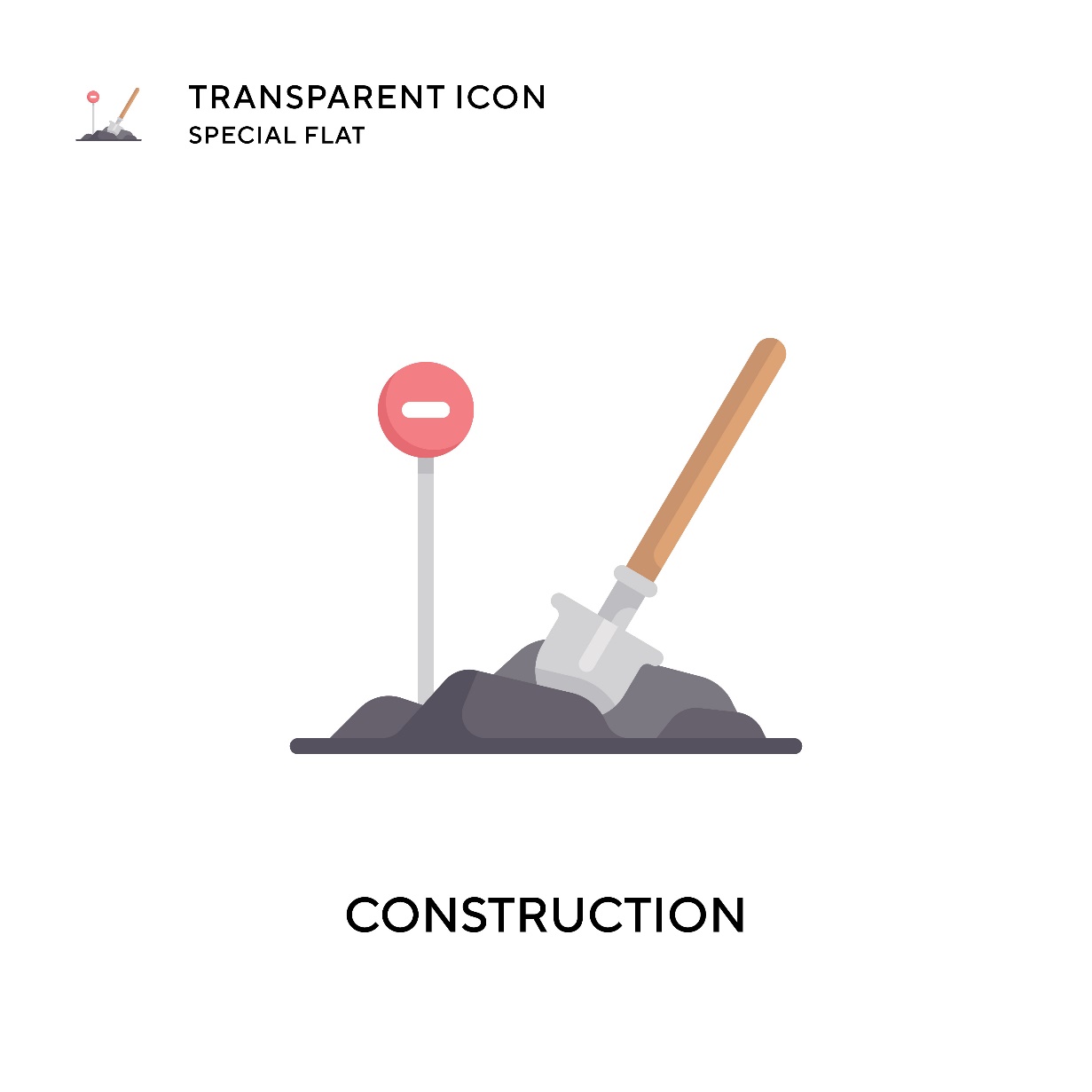 Avería de Maquinaria de Construcción y Obra Civil Sencilla
14
Con anterioridad al inicio de cada obra, para la emisión de la correspondiente póliza el Asegurado deberá remitir a la Aseguradora, una declaración de inclusión de obra (Anexo 1) en la que se indicarán / adjuntarán la siguiente documentación para cada obra:
Nombre oficial de la obra / Título del proyecto
El objeto del Seguro es amparar los daños que ocurran en las obras y trabajos de construcción que realice el Asegurado bajo la fórmula de PÓLIZA ABIERTA.
A modo enunciativo pero no limitativo, se consideran así:
Remodelación de varias plazas, varias glorietas.
Actuaciones en varias calles.
Coberturas opcionales, si se desean
Pliego de adjudicación con los requisitos del Seguro a Contratar, en caso de haberlo
Cada obra debe corresponder a la totalidad de un proyecto de ejecución, que cumplirá con la normativa vigente a la fecha de su visado.
Emplazamiento/s de la obra. Máximo 5 ubicaciones
Avería de Maquinaria de Construcción y Obra Civil Sencilla
15
Opción paquete básico
Tipología Obras sencillas urbanas (1 emplazamiento) ……….……..	180 €
Tipología Obras sencillas urbanas (2 emplazamientos) ……………. 	250 €
Tipología Obras sencillas urbanas (3 emplazamientos) ............... 	320 €
Tipología Obras sencillas urbanas (4 emplazamientos) ............... 	385 €
Tipología Obras sencillas urbanas (5 emplazamientos) ............... 	450 €
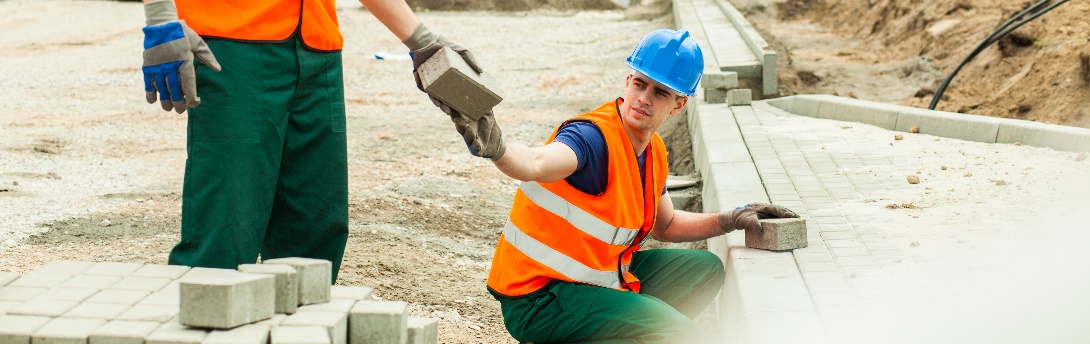 Opción paquete ampliado
Tipología Obras sencillas urbanas (1 emplazamiento) ……….……..	370 €
Tipología Obras sencillas urbanas (2 emplazamientos) ……………. 	440 €
Tipología Obras sencillas urbanas (3 emplazamientos) ............... 	510 €
Tipología Obras sencillas urbanas (4 emplazamientos) ............... 	575 €
Tipología Obras sencillas urbanas (5 emplazamientos) ............... 	640 €
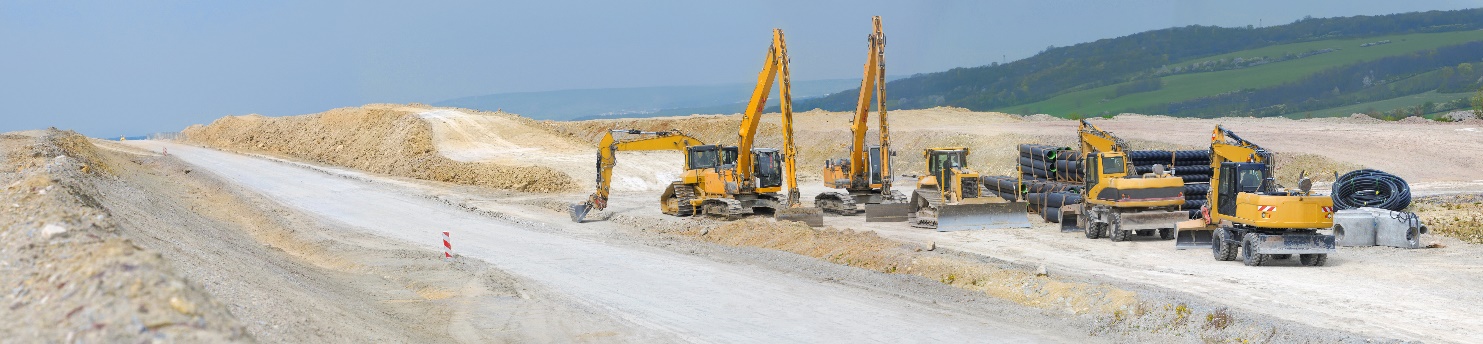 Avería de Maquinaria de Construcción y Obra Civil Sencilla
16
Obras que hayan estado paralizadas anteriormente.
Obras parciales.
Encauzamientos o actuaciones (en todo o en parte) en cualquier tipo de cauce, o en zonas inundables.
Cualquier capítulo de obras Marítimas: pantalanes, muelles, diques, contradiques, presas, tendido de conducciones y/o cables, recuperación de terrenos ganados al mar.
Actuaciones encaminadas al tratamiento o consolidación de taludes.
Acondicionamiento de caminos en los que no se vaya a disponer de capa de rodadura asfáltica.
Todo tipo de estructuras: muros de contención, puentes, pasarelas, túneles, balsas, estanques, masas de agua, pozos. Perforaciones dirigidas, Hincas.
Obras que incluyan en porcentaje mayor del 30% s/ PEM cualquiera de las siguientes actuaciones:
transformadores, centros de seccionamiento,
tendidos de distribución eléctricos aéreos (máximo 300 metros) y/o subterráneos,
instalaciones eléctricas de media y baja tensión,
instalaciones de iluminación de calles,
instalaciones semafóricas.
Obras en más de ubicaciones / emplazamientos de la selección elegida.
Avería de Maquinaria de Construcción y Obra Civil Sencilla
17
Gorka Marcos
gorka.marcos@asefa.es
639.177.975


www.asefa.es
www.esecon.es
Avería de Maquinaria de Construcción y Obra Civil Sencilla
18